Как молоды мы были, как верили в себя
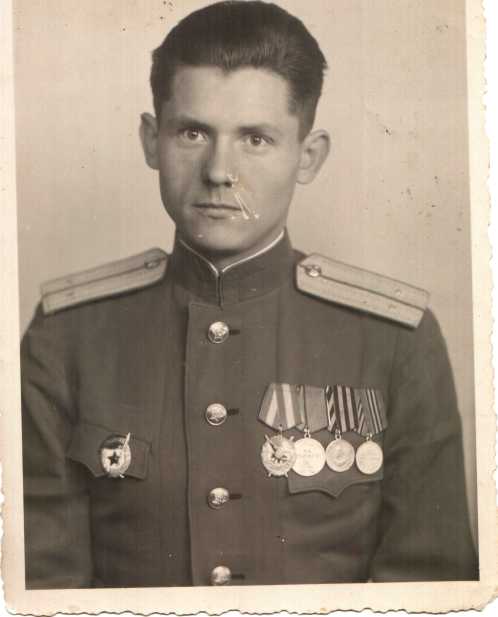 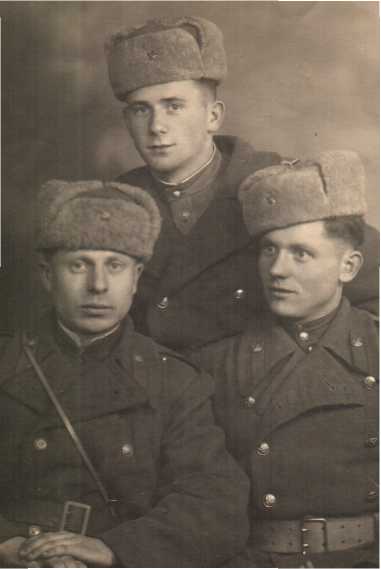 Реус А.П.(1940-1946г.)
После боя, в минуту затишья.
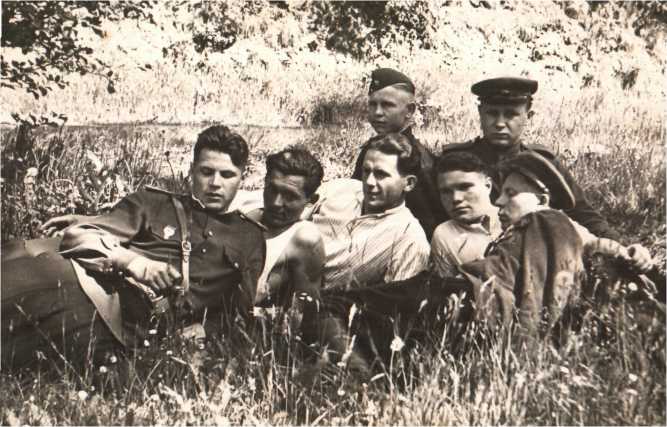 Жизнь продолжается в детях и внуках…
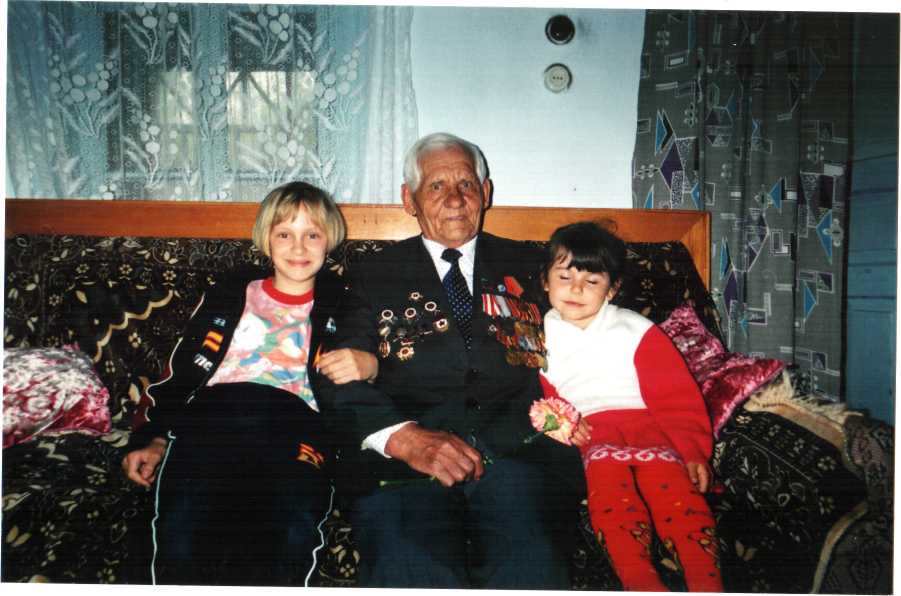 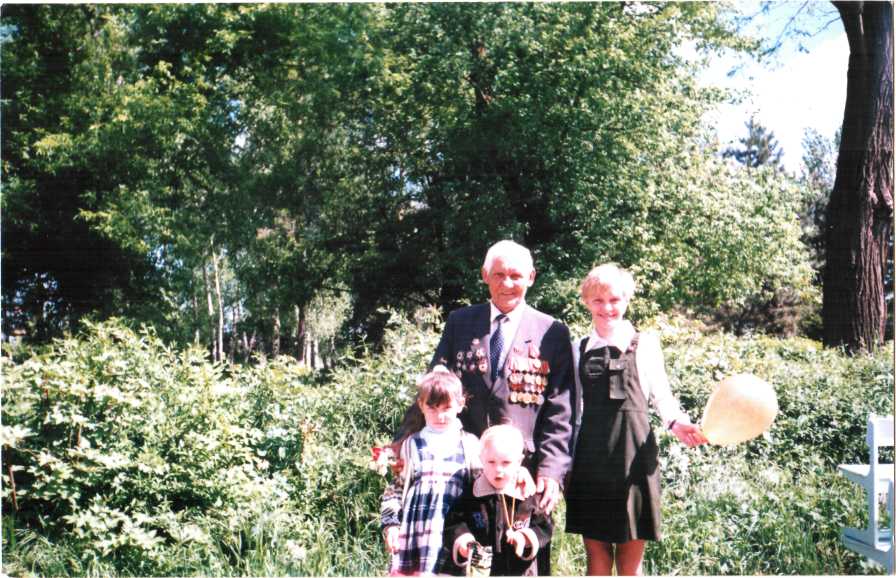 Где же вы теперь, друзья однополчане…
Через века, через года - помните ! Какой ценой завоевано счастье - помните !
Реус А.П.(2004г.)